Las células Madre
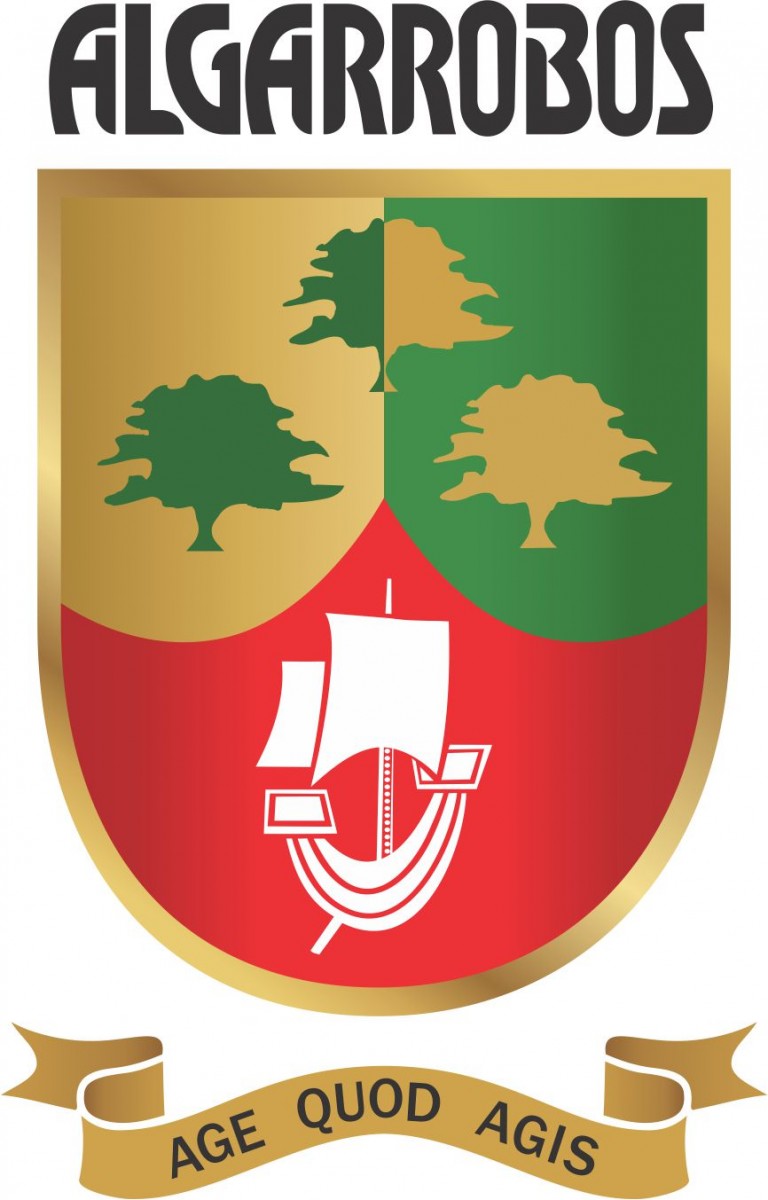 Profesor: LIC. Juan Céspedes

Alumno: Cesar Fabricio  Campos Monja

Año: 2022

Tema: Células Madre

Grado y sección: 2 “A”
Resumen:
Una célula madre es una célula que tiene el potencial de formar muchos de los tipos diferentes de células encontradas en el cuerpo. Cuando las células madre se dividen, se pueden formar más células madre u otras células que realizan funciones especializadas.
Introducción
Objetivos:
1. Definir el significado de las células madre
2. Describir brevemente las clases de las células madre 
3. Explicar las formas de obtener células madre
4. Mencionar la importancia que tiene la aplicación de las células madre
Figura 1: Esquema sobre células madre
https://acortar.link/bvHGaP
¿Qué son las células madre?
Las células madre son la materia prima del cuerpo; a partir de ellas se generan todas las demás células con funciones especializadas, las células madre se dividen para formar más células llamadas células hijas.
Las células madre son células únicas: Tienen la capacidad de convertirse en muchos tipos diferentes de células, y pueden reproducirse rápidamente
Figura 2: explicación sobre que es una célula madre
https://ihematec.com/celulas-madre/
¿Cuáles son las clases de las células madre?
Existen algunas clases que son:


Adultas

Embrionarias o fetales

Sangre de cordón umbilical

Amnióticas
Figura 3: clases de las células madre 
https://ihematec.com/celulas-madre/
¿ Cuales son las formas de obtener células madre?
Existen 3 tipos de formas y estas son:


Medula ósea (MO)



Sangre periférica:



Cordón Umbilical
Figura 4: infografía sobre las formas de obtener células madre 
https://acortar.link/65mR8X
¿Cuál es la importancia que tiene la aplicación de las células madre?
Las células madre producen glóbulos rojos, glóbulos blancos y plaquetas. Necesitamos todos estos tipos de células sanguíneas para mantenernos vivos. Para que estas células sanguíneas cumplan su función, necesitamos tener en la sangre la cantidad suficiente de ellas.

Glóbulos Rojos

Glóbulos blancos

Plaquetas
Figura 5: importancia de la aplicación de células madre
https://acortar.link/pEohmP
Conclusiones
Las células madre son la materia prima del cuerpo, las células madre se dividen para formar más células llamadas células hijas.

Las células madres al igual que otros seres vivos tienen diferentes clases o tipos y estos son : Adultas, Embrionarias o fetales, cordón umbilical , Amnióticas ,unipotentes, multipotentes, pluripotentes y totipotentes 

Para poder obtener células madre hay varias maneras o formas de obtenerlas ellas son: medula ósea , cordón umbilical, sangre periférica, etc.

Las células madre producen glóbulos rojos, glóbulos blancos y plaquetas. Necesitamos todos estos tipos de células sanguíneas para mantenernos vivos. Para que estas células sanguíneas cumplan su función, necesitamos tener en la sangre la cantidad suficiente de ellas.
Linkografía
https://acortar.link/EMVMt4

https://www.geosalud.com/celulas_madre/importancia.html

https://acortar.link/yPBSaf

https://acortar.link/8hHUs7

https://acortar.link/IsAyfT

https://www.argentina.gob.ar/ciencia/celulasmadre/que-son

https://acortar.link/8hHUs7

https://www.genome.gov/